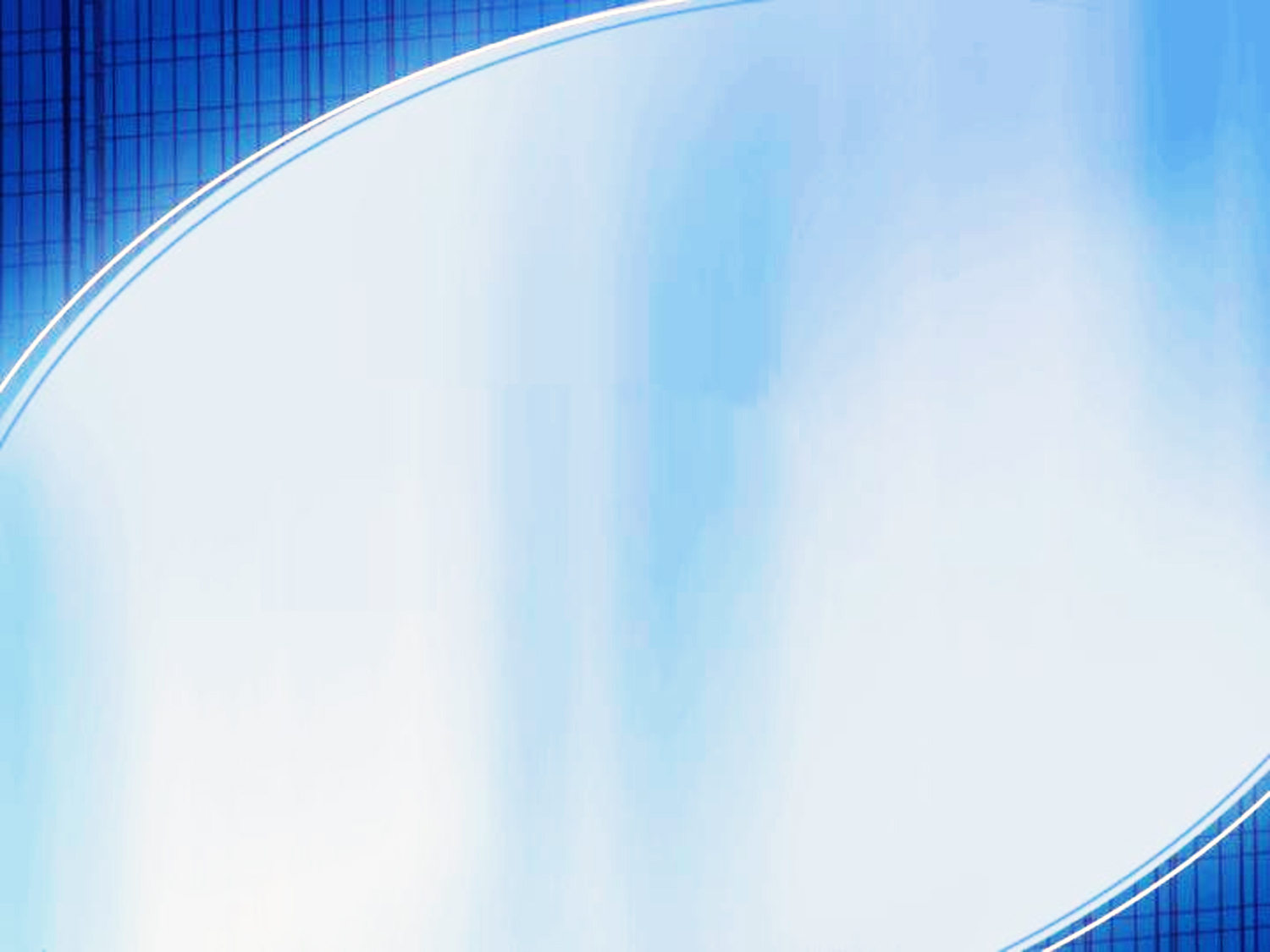 «Творческие выставки детско-взрослых работ»
МАДОУ детский сад №47 «Дельфин»г.о. Мытищи
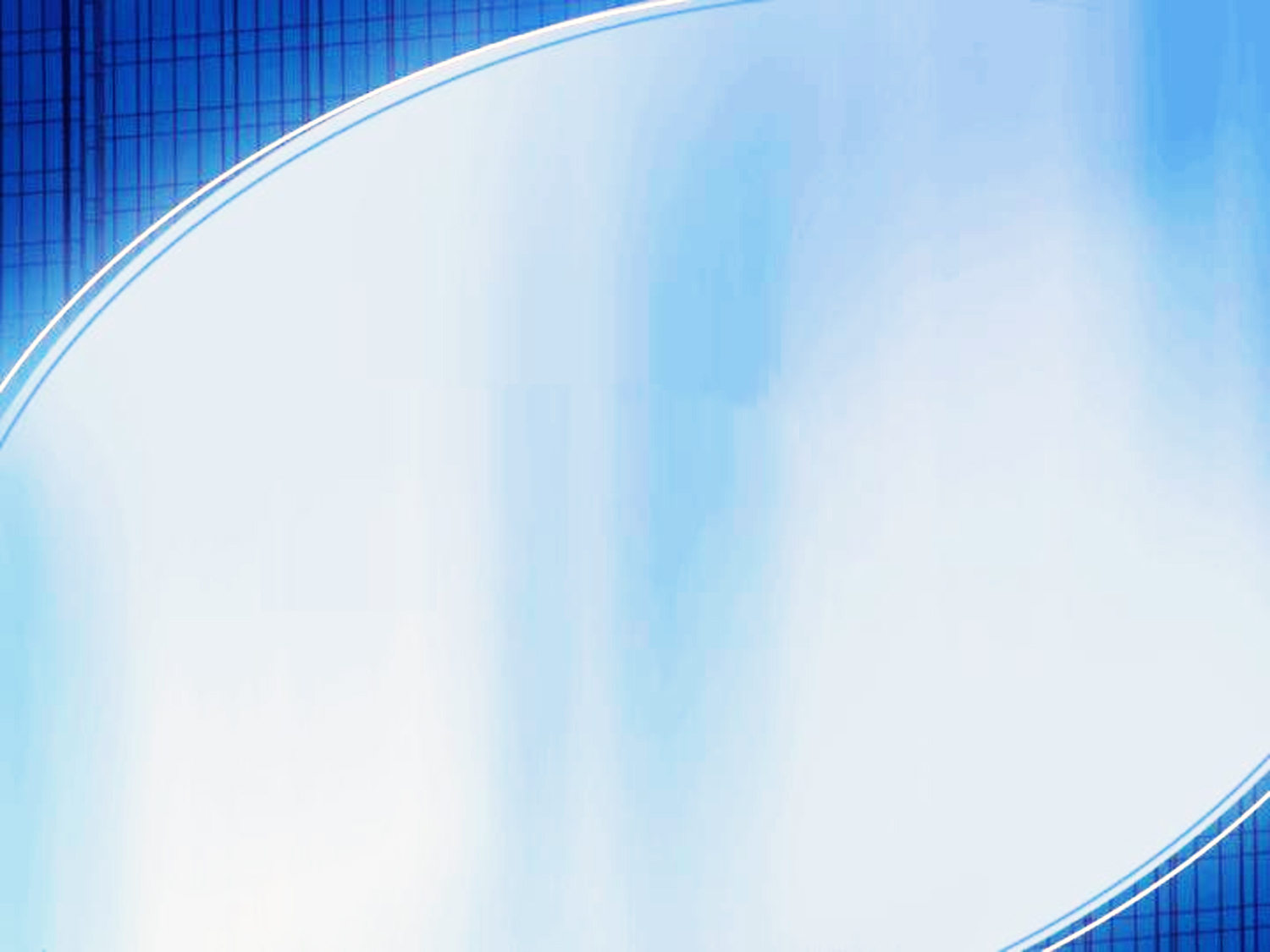 «Моя любимая игрушка»
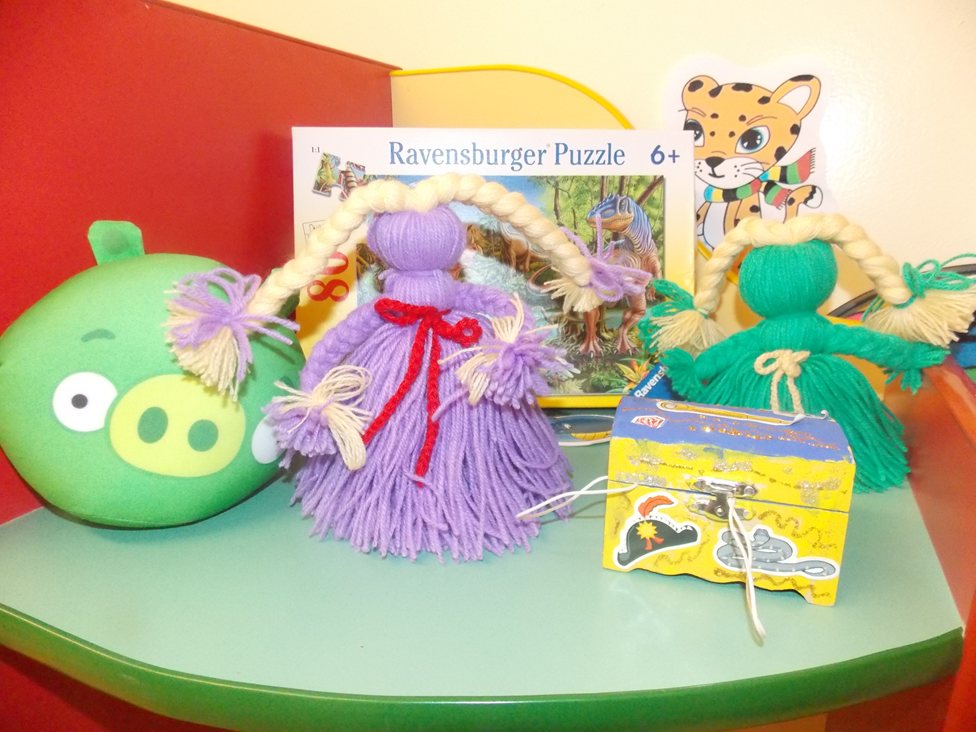 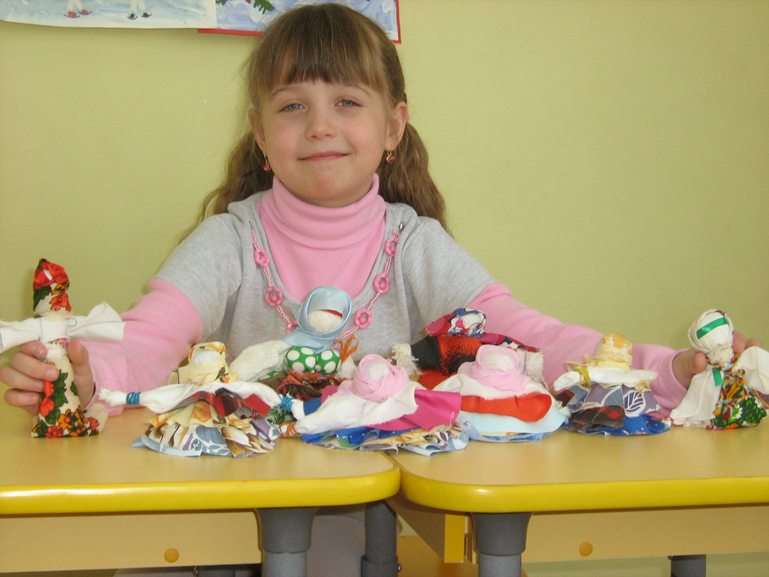 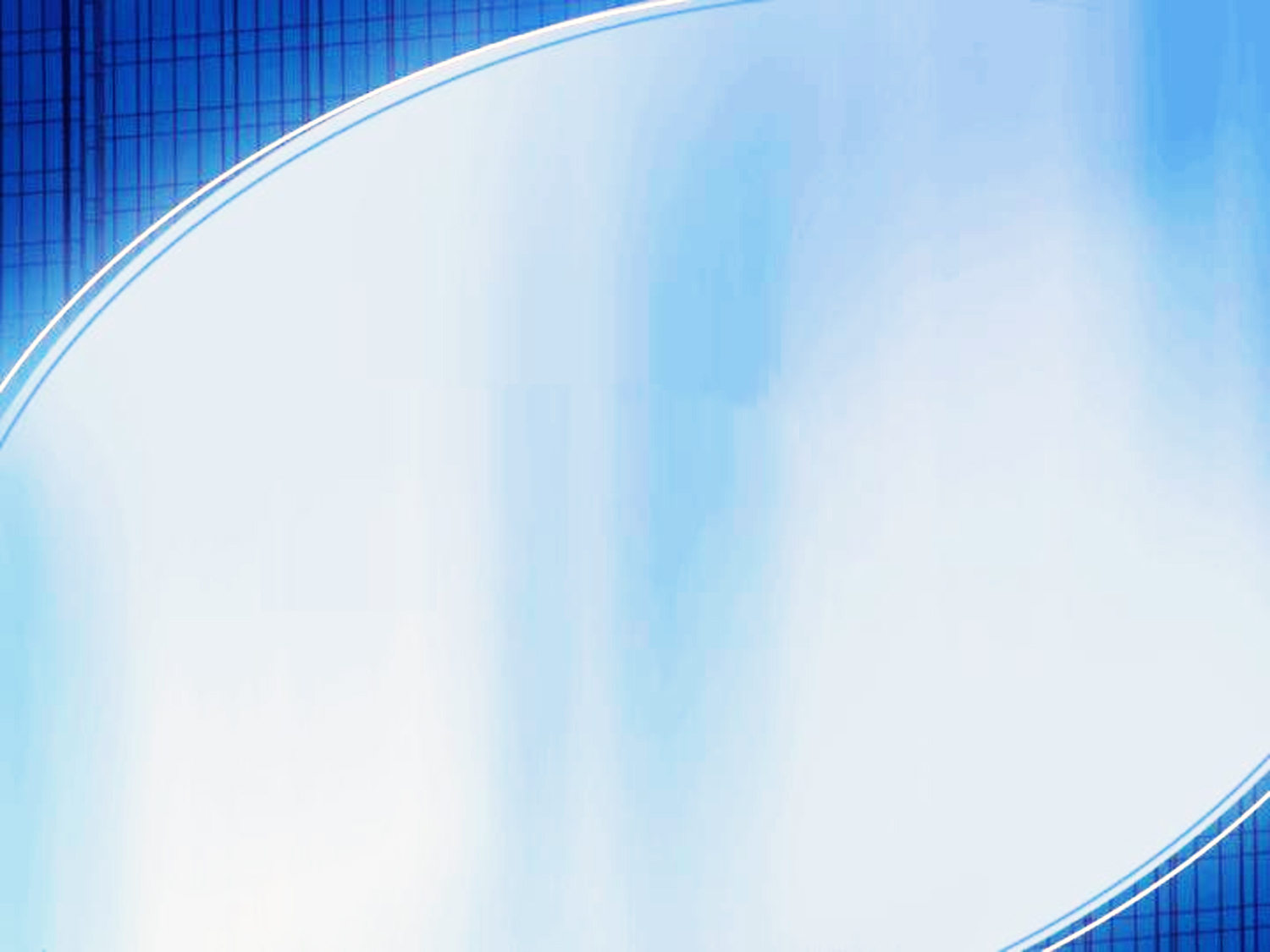 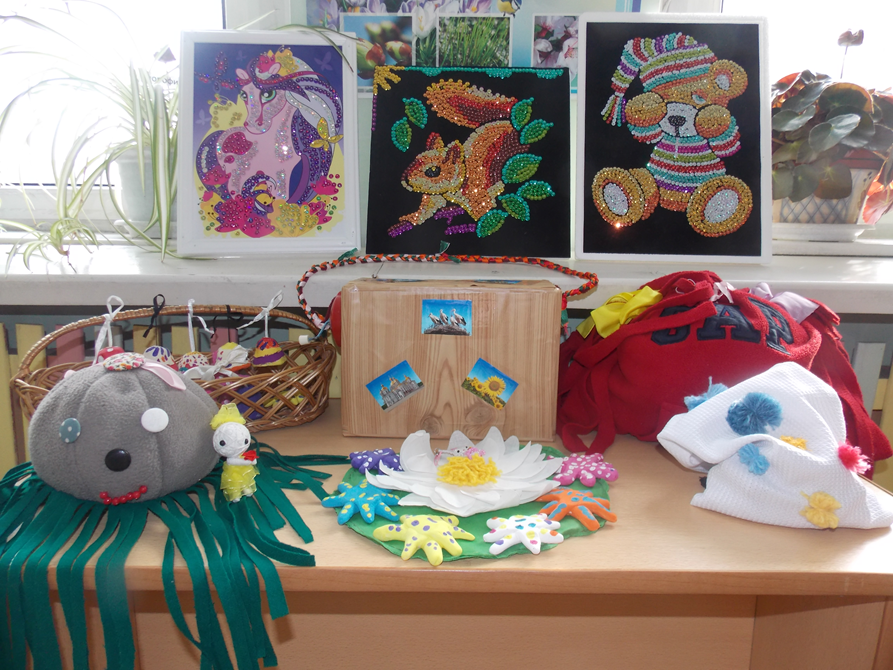 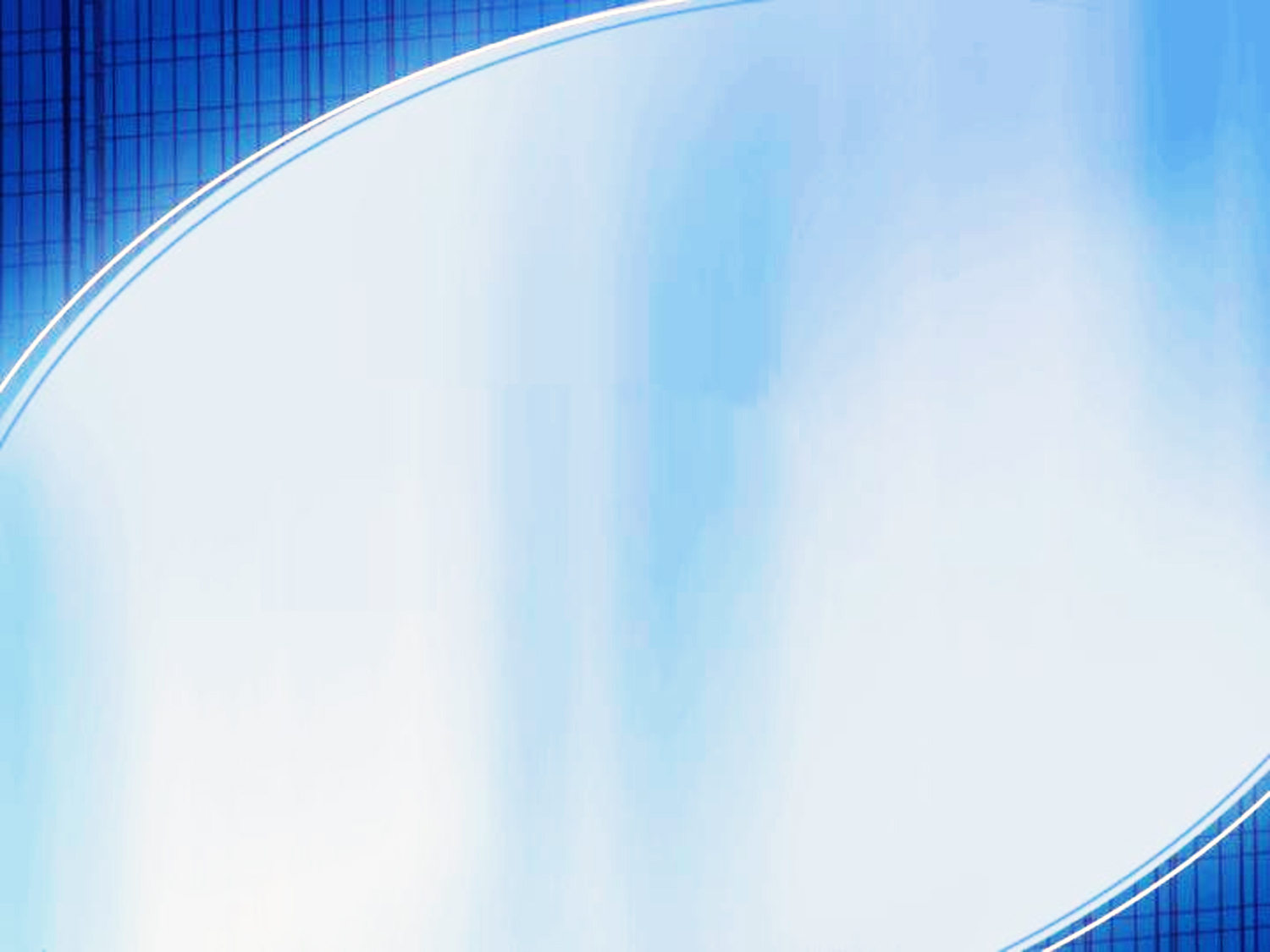 «Мы за безопасность»
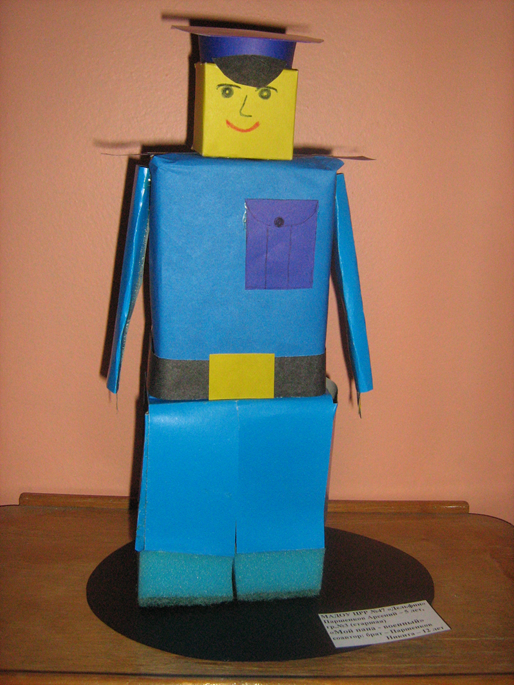 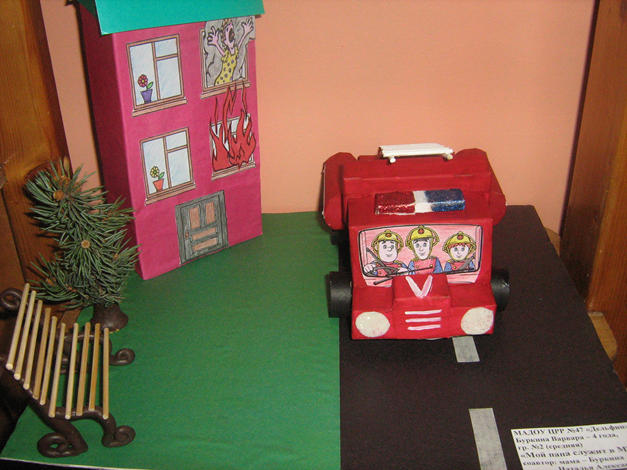 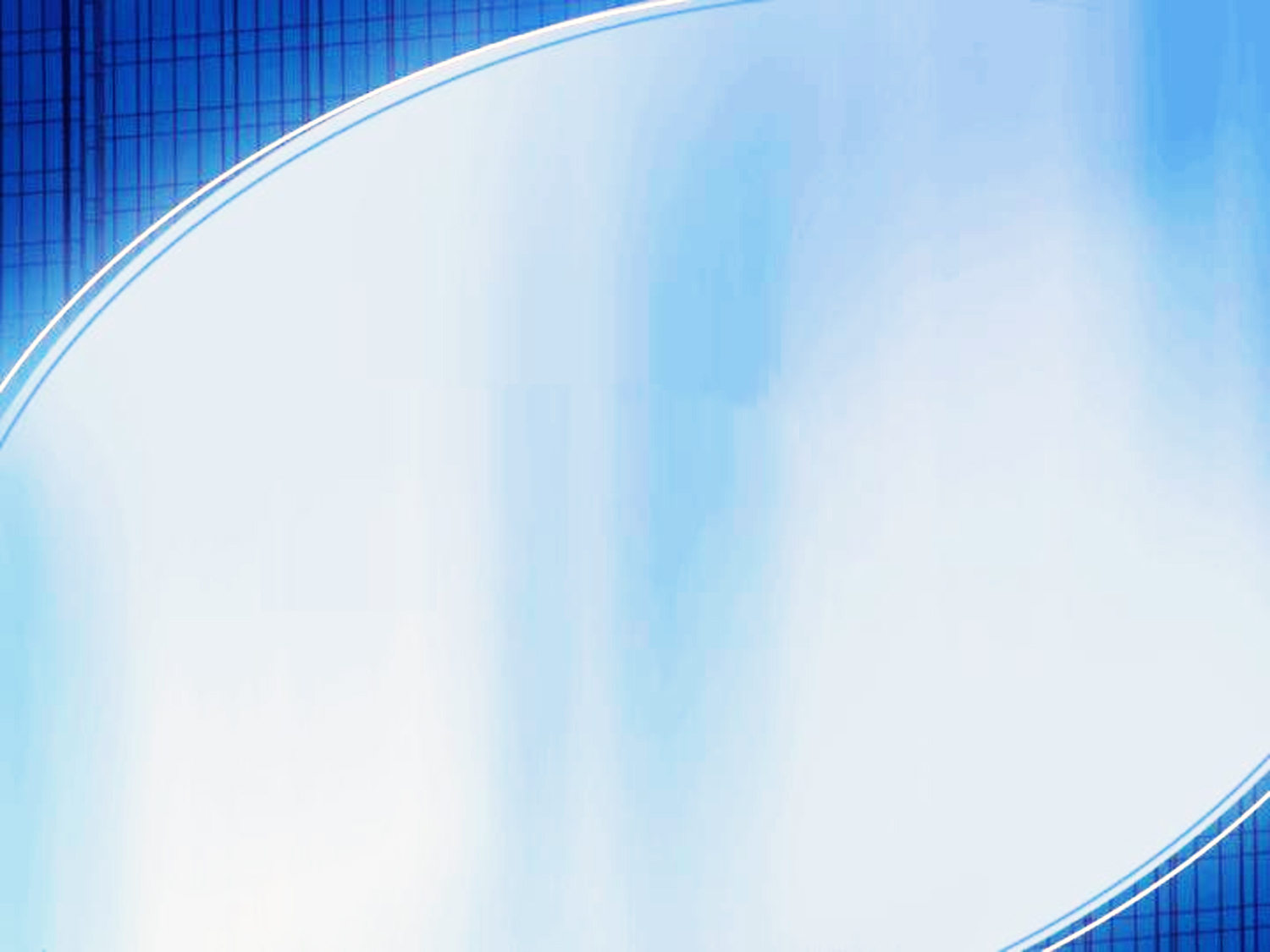 «Какая разная фольга!»
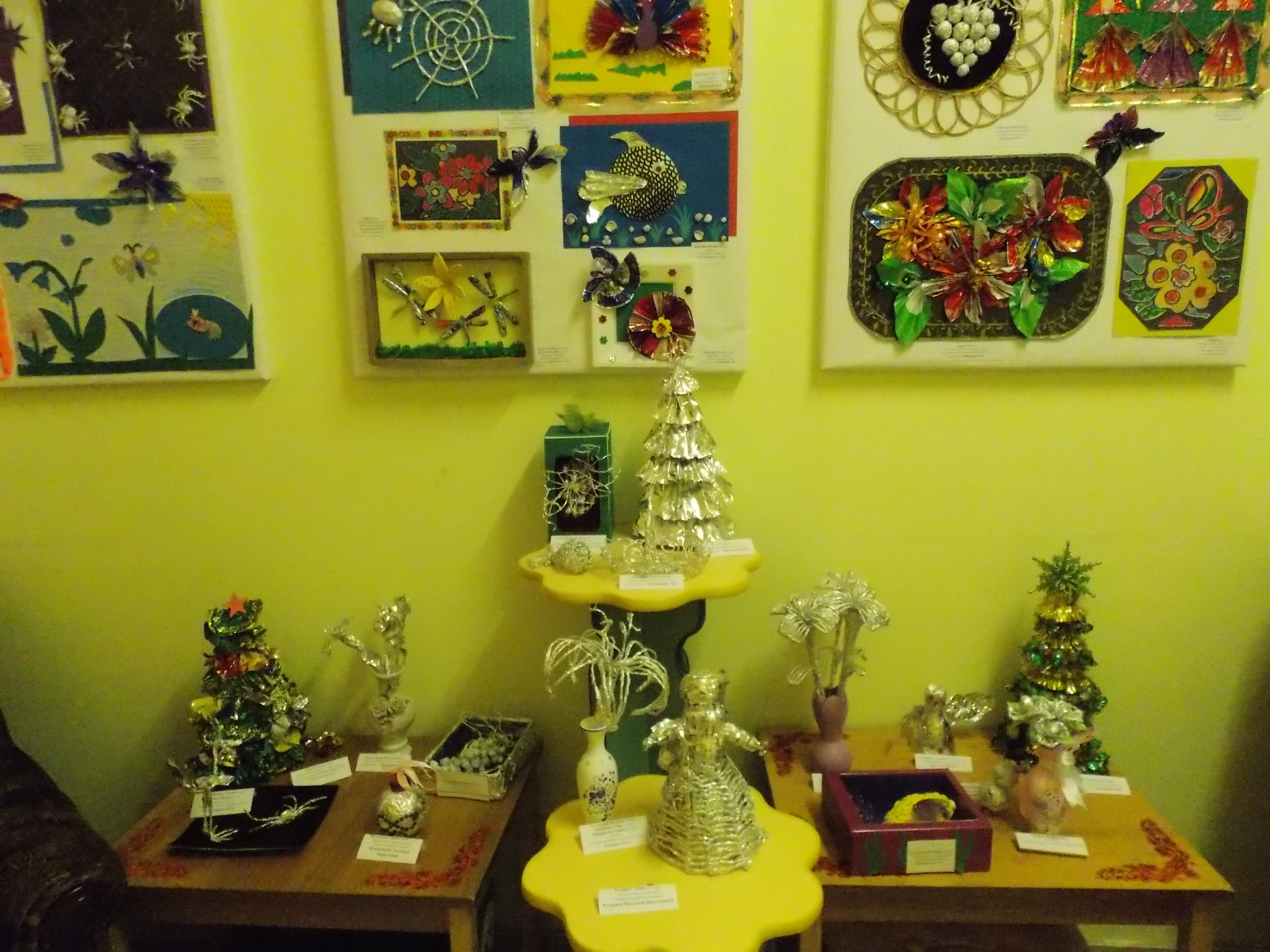 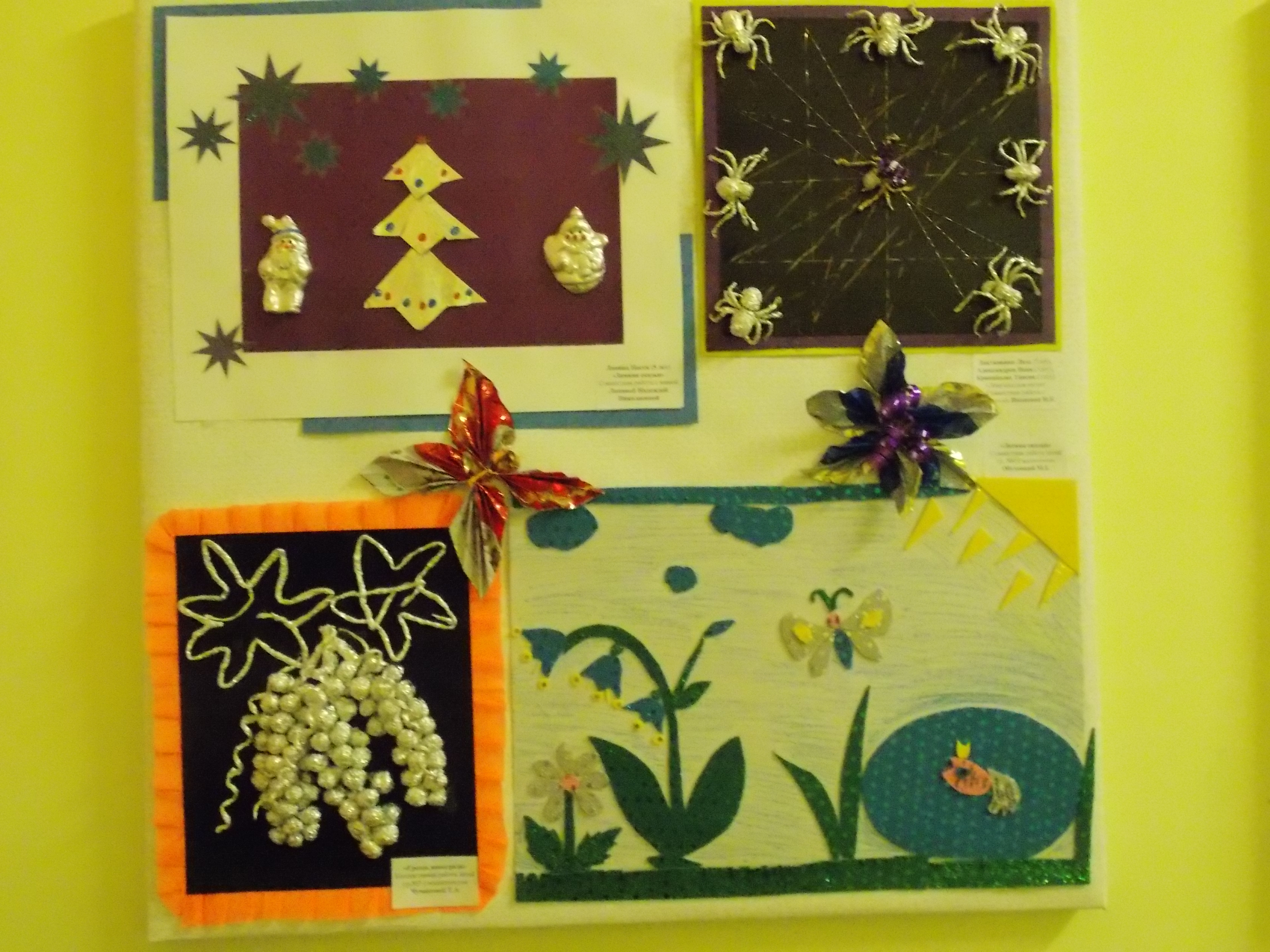 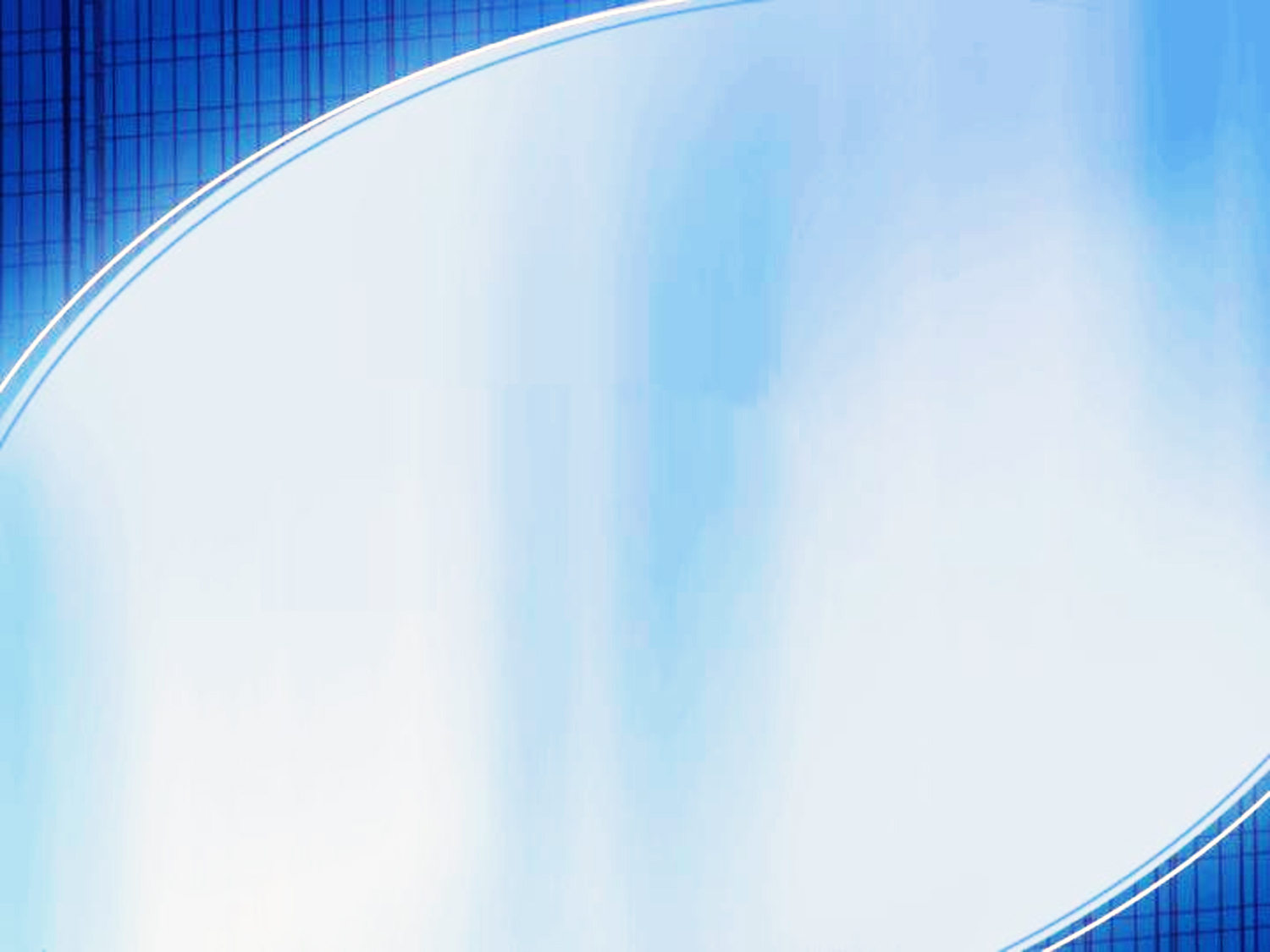 «Мини - музей поделок»
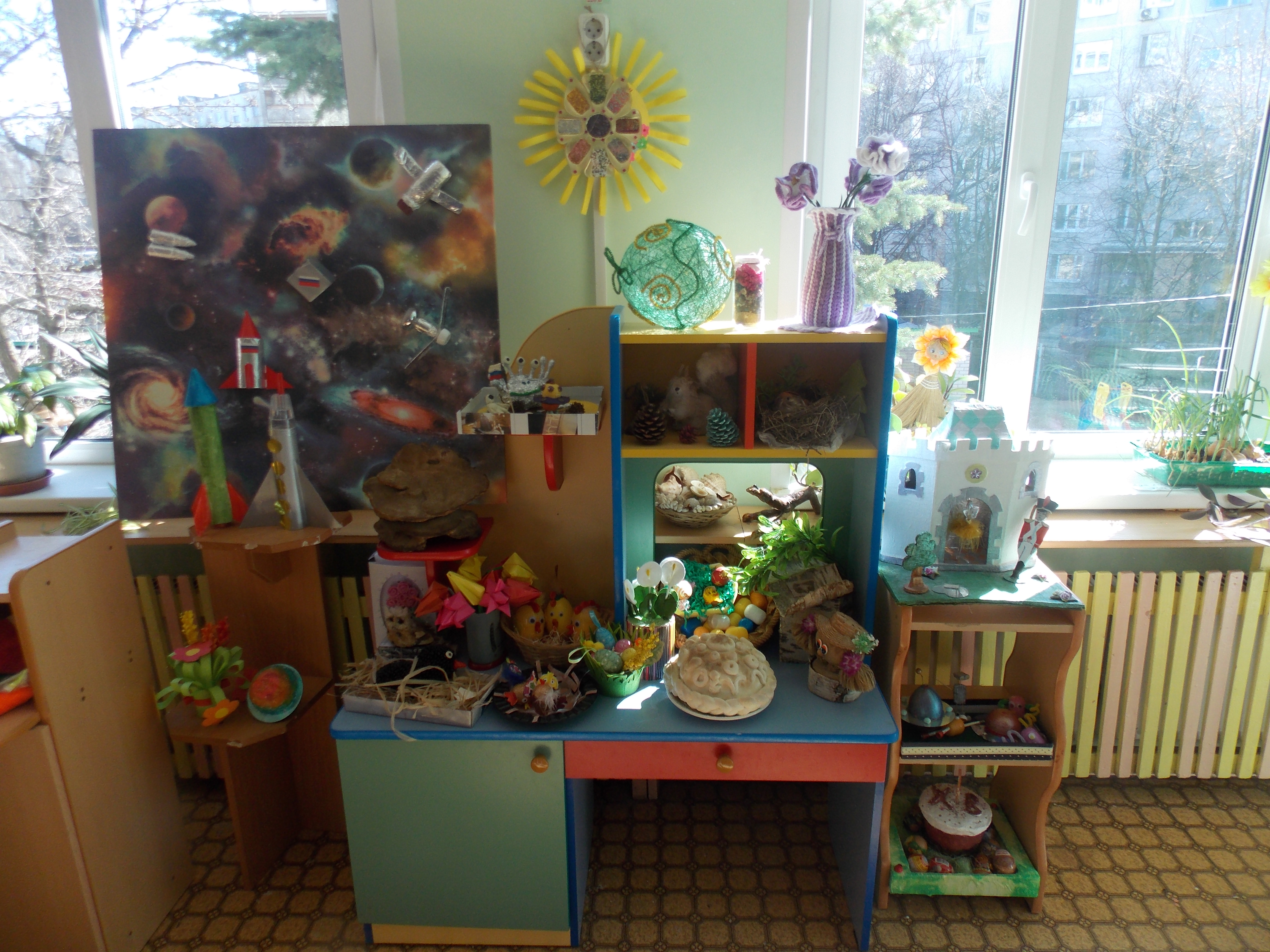